会社名（会社のロゴやフォントをお使いください）
どちらか、会社のイメージカラーに合う方をお選びいただき、作成ください。※２つ作成いただく必要はございません。
写真はなくても構いません。
写真を入れていただける場合、「社長」という呼び名は、適宜（「CEO」など）修正ください。
社長の
写真
社内の雰囲気
（会社のアピールポイント）が
分かる写真
（社員旅行、作業中の写真、
社内のミーティングの様子など）
業種：●●●●●
1
2
創立：●●年●月
○○社長
3
従業員数：●人
会社のHPに飛ぶ
QRコード
4
職種： ●●●●●
会社情報
社員からのメッセージ！
仕事のやりがいや休日の過ごし方等

（６行程度でお願いします。）
紹介する社員に関する写真
入社●年目（役職）の１日のスケジュール（またはキャリアパス）
※以下は１日のスケジュール例（８行程度でお願いします）
０８：３０　　　　　　　出社
０８：３０－０８：４０　朝礼、メールチェック
０８：４０－０９：５０　午後の事業所訪問の準備
１０：００－１２：００　ミーティング（広報関係）
１２：００－１３：００　昼休憩
１３：００－１４：３０　事業所に訪問
１４：３０－１７：１５　通常業務
１７：１５　　　　　　　退社
会社からのメッセージ！
・会社のアピールポイント

・どんな人材を求めてるかを記載ください。

（10行程度でお願いします。）
会社の魅力ある写真
こちらで事業所番号等を
入れます。
QRコード
この企業が気になった方は、お近くの紹介担当までお声がけください！事業所番号×××××・・・・・
この企業が気になった方は、お近くの紹介担当までお声がけください！事業所番号×××××・・・・・
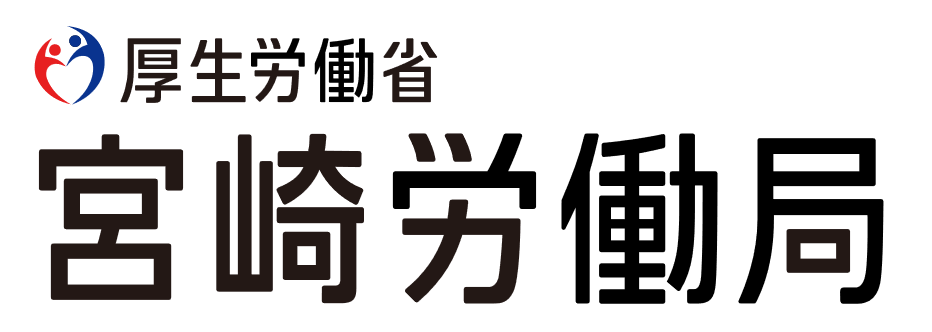 ハローワーク求人
ハローワーク 日南
R06●●●●